Gestion du circuit du médicamentMédicaments de niveau d’alerte élevé Opioïdes à concentration élevée et à dose totale élevée
Jessica Doiron – pharmacienne coordonnatrice, volet qualité
Le 8 janvier 2024
Gestion du circuit du médicament
POR
Gérance des antimicrobiens
Gestion de médicaments de niveau d’alerte élevé
Limiter les formulations d’opioïdes à concentration élevée et à dose totale élevée
Liste des abréviations, symboles et désignations de doses qui ne doivent pas être utilisés
Médicaments de niveau d’alerte élevé
Médicament qui présente un risque accru de causer un préjudice considérable à un usager s’il n’est pas utilisé correctement
Exemples 
Héparine et autres anticoagulants
Insuline
Électrolytes
Narcotiques
Chimiothérapie
Médicaments de niveau d’alerte élevé
Stratégies d’entreposage sécuritaire
Entreposage dans les cabinets automatisés décentralisés
Limiter l’entreposage dans le commun régulier
Affichettes sur les réfrigérateurs et l’armoire à narcotiques
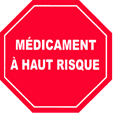 Médicaments de niveau d’alerte élevé
Stratégies au moment de la préparation et de l’administration
Double vérification indépendante (DVI) avec ou sans double signature
Double vérification de la pompe à perfusion
Administration par un médecin ou avec présence du médecin au chevet
Moniteur cardiaque et surveillance accrue
Médicaments de niveau d’alerte élevé
Politique et procédure en cours de révision
Révision de la liste des médicaments 
Clarification de la vérification par une infirmière auxiliaire
Administration par le médecin ou avec présence du médecin au chevet dans certaines situations
Médicaments de niveau d’alerte élevé
Résultats des audits sur les unités de soins sur l’entreposage des médicaments 
100% des unités auditées ont des réserves illicites de médicaments, incluant des médicaments de niveau d’alerte élevé
Peut aller au-delà de 200 comprimés ou fioles de médicaments
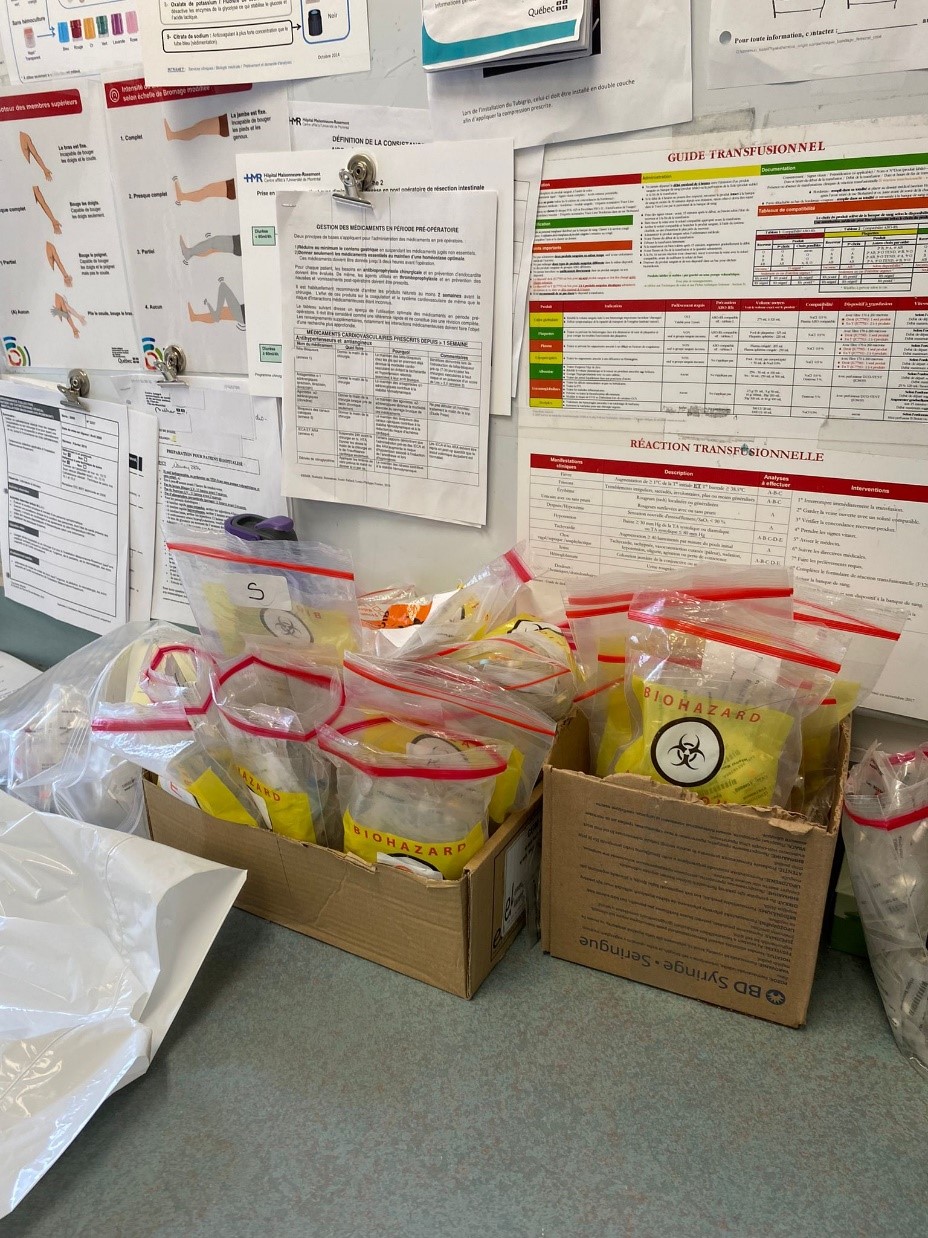 [Speaker Notes: Faits par des étudiants en pharmacie, 103 unités auditées
dans tous les milieux (soins aigus (physique et santé mentale) et de longue durée),
L’importance de cette réserve est variable à l’intérieur d’une même installation, 
Organisation différente (par indication, par nom générique, par nom commercial)
Vérification de plusieurs critères d’agrément : communs, frigo, chariots, armoire à narcotiques, dates d’Expiration, etc.]
Opiacés
Limiter la disponibilité des opiacés à concentration élevée ou à dose totale élevée
Exemples : 
Fentanyl 50 mcg/mL format plus de 2 mL
Morphine HP 50 mg/mL
Hydromorphone HP 10 mg/mL
Méthadone 10 mg/mL
Opiacés
Politique et procédure de gestion des médicaments contrôlés (applicable à toutes les opiacés) 
Armoire à double serrure
Clé en possession d’une personne autorisée
Témoin pour la prise et la destruction
Opiacés
Stratégies spécifiques aux opiacés à concentration élevée ou à dose totale élevée
Éviter l’entreposage et limiter l’inventaire de formulations d’opioïdes à dose totale élevée 
Fournir dans des formats prêts à l’emploi
Outils disponibles
Fiches POR
Médicaments de niveau d’alerte élevé
Opiacés
Formation en ligne médicaments de niveau d’alerte élevé
Politiques et procédures
POL-007 et PRO-003 Médicaments de niveau d’alerte élevé
POL-112 et PRO-101 Gestion des médicaments contrôlés
Liste des opiacés à concentration élevée et dose totale élevée (à venir)